UỶ BAN NHÂN DÂN QUẬN LONG BIÊN
TRƯỜNG MẦM NON GIANG BIÊN
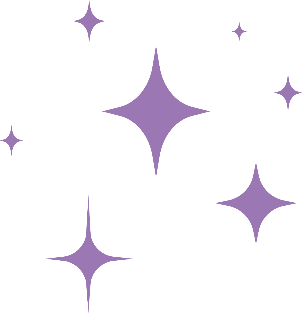 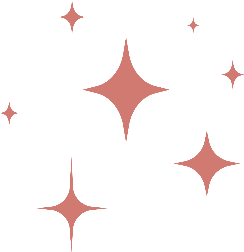 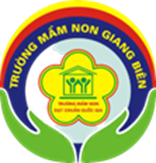 LĨNH VỰC PHÁT TRIỂN NHẬN THỨC
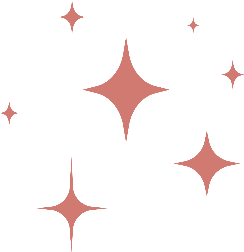 Đề tài: Ôn chắp ghép các hình học thành các 			hình đơn giản
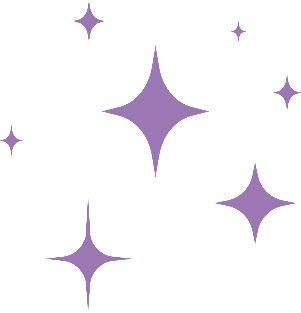 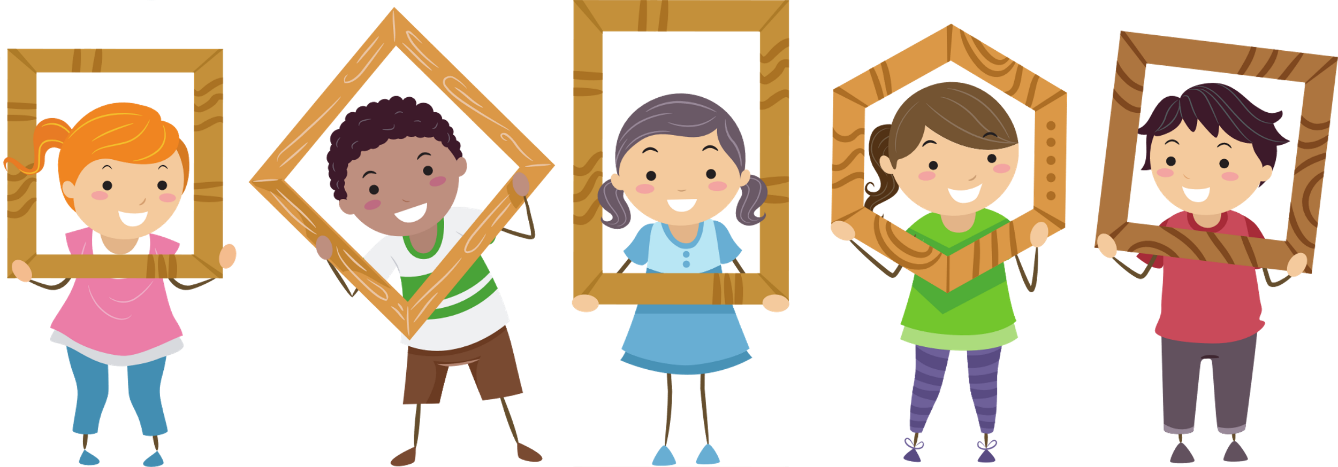 LỚP MGN B3
Phần 1:Ôn nhận biết và gọi tên các hình
Phần 2: Ôn chắp ghép các hình thành các hình đơn giản
Chắp ghép hai hình vuông thành một hình chữ nhật
Chắp ghép hai hình vuông thành hình chữ nhật
Chắp ghép hai hình vuông thành một hình chữ nhật
Chắp ghép hai hình tam giác thành một hình vuông
Chắp ghép hai hình tam giác thành hình vuông
Chắp ghép hai hình chữ nhật thành một hình vuông
Chắp ghép hai hình chữ nhật thành một hình vuông
Chắp ghép hai hình tròn thành một hình đặc biệt
Chắp ghép hai hình tròn thành một hình đặc biệt
Chắp ghép các hình tạo thành hình ngôi nhà
Chắp ghép các hình tạo thành hình con thuyền
Chắp ghép các hình tạo thành hình ô tô tải
Phần 3: ôn luyện cũng cố
Trò chơi 1: Đội nào nhanh nhất.
Trò chơi 2: Mảnh ghép kì diệu